درسنامه ریاضی ششمفصل اول(بخش الگوهای عددی)تهیه شده توسط سرکار خانم مهسا حسینی
7
7claSS.IR
7CLASS.IR
7CLASS.IR
7CLASS.IR
7CLASS.IR
7CLASS.IR
7CLASS.IR
7CLASS.IR
تهیه شده توسط سرکار خانم مهسا حسینی لطفا جهت شادی روح پدربزرگوار ایشان صلواتی عنایت بفرمایید .
7class.ir
@ehsanitest
برای دریافت ادامه تخته ها عضو کانال تلگرامی شوید .
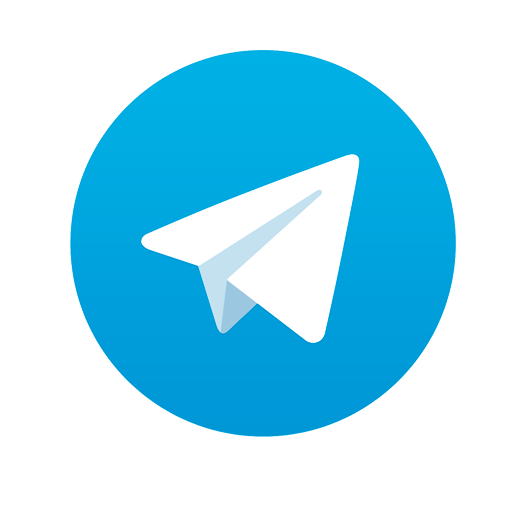